ЛЕКЦИИ по дисциплине«Правовое обеспечение профессиональной деятельности» для специальности Фармация
Лекция 11
Уголовная ответственность фармацевтических работников
План лекции
Предмет, источники и принципы уголовного права.
1
Признаки и категории преступлений.
Неоконченное преступление. Соучастие в преступлении. Обстоятельства, исключающие преступность деяния
2
Уголовная ответственность. Виды наказаний. Назначение наказания. Судимость. Амнистия и помилование.
3
Преступления, субъектами которых могут быть фармацевтические работники
4
2
Уголовное  право  как  отрасль  права
Это совокупность юридических норм, которые устанавливают преступность и наказуемость деяний, представляющих опасность для данного общества.
Предметом уголовного права являются общественные отношения, которые возникают в связи с совершением лицом преступления и применения к нему наказания.
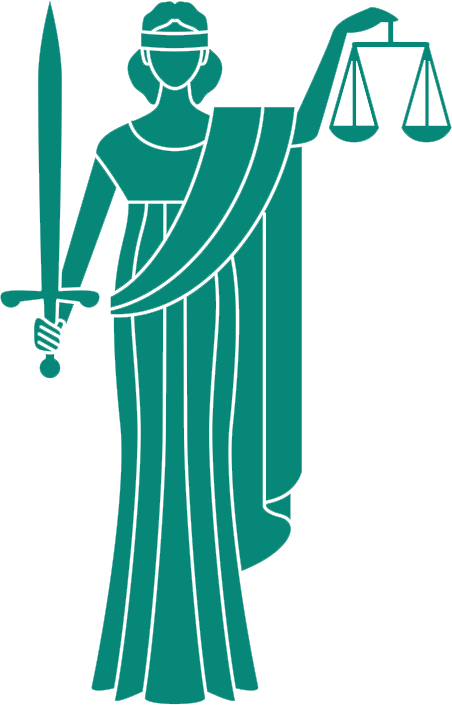 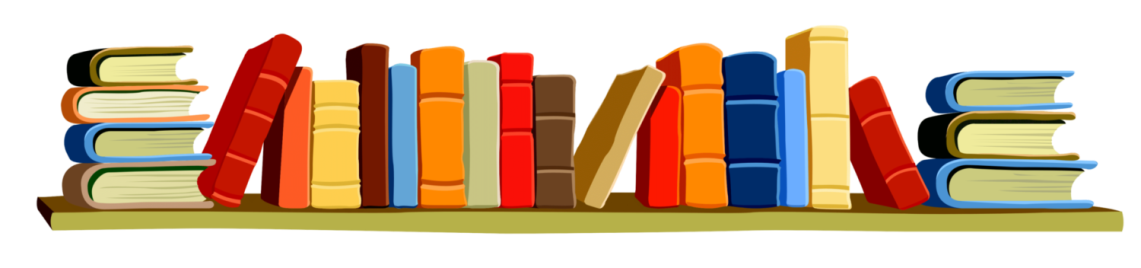 3
Источники  уголовного  права
Единственным уголовным законом в РФ является Уголовный кодекс (УК РФ от 13.06.1996 № 63-ФЗ) – универсальный систематизированный правовой акт.
УК подразделяется на ОБЩУЮ ЧАСТЬ, положения которой распространяются на любое преступление, и ОСОБЕННУЮ ЧАСТЬ, в которой дается описание конкретных видов преступлений.
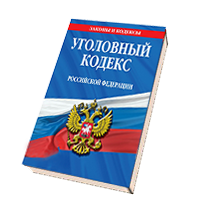 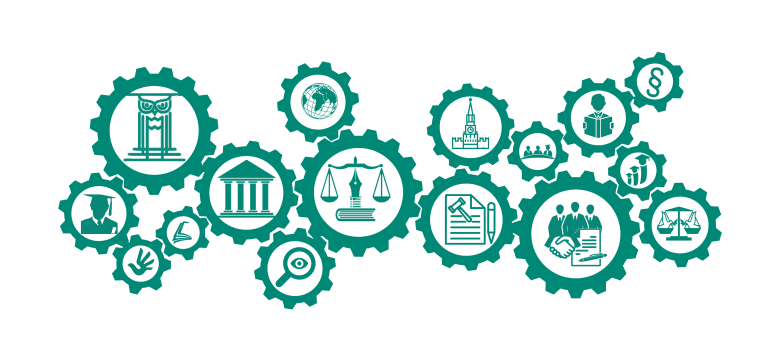 4
Принципы  уголовного  права
ПРИНЦИП ЗАКОННОСТИ (ст. 3). Преступность деяния, а также его наказуемость и иные уголовно-правовые последствия определяются только УК РФ. Преступность и наказуемость деяния определяются уголовным законом, действовавшим во время совершения этого деяния.
1
ПРИНЦИП РАВЕНСТВА ГРАЖДАН ПЕРЕД УГОЛОВНЫМ ЗАКОНОМ (ст. 4). Лица, совершившие преступления, равны перед законом и подлежат уголовной ответственности независимо от пола, расы, национальности, языка, происхождения, имущественного и должностного положения, места жительства, отношения к религии, убеждений, принадлежности к общественным объединениям, а также других обстоятельств.
2
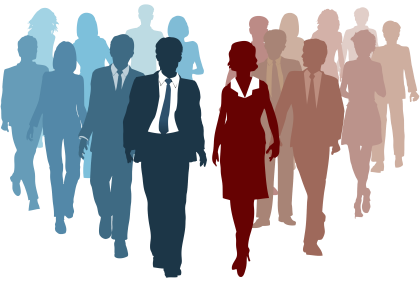 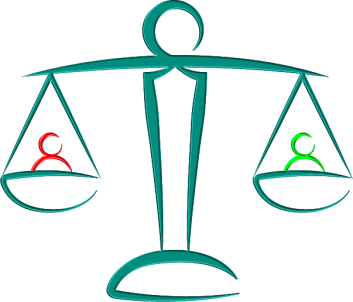 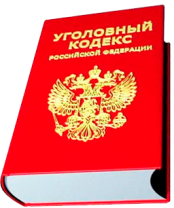 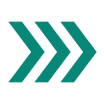 5
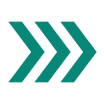 Принципы уголовного права
ПРИНЦИП ВИНЫ (ст. 5). Лицо подлежит уголовной ответственности только за те действия (бездействие), в отношении которых установлена его вина. (Формы вины см. Лекцию №1 и главу 5 УК РФ).
3
ПРИНЦИП СПРАВЕДЛИВОСТИ (ст. 6). Наказание и иные меры уголовно-правового характера, применяемые к лицу, совершившему преступление, должны соответствовать характеру и степени общественной опасности преступления, обстоятельствам его совершения и личности виновного; кроме того, никто не может нести уголовную ответственность дважды за одно и то же преступление
4
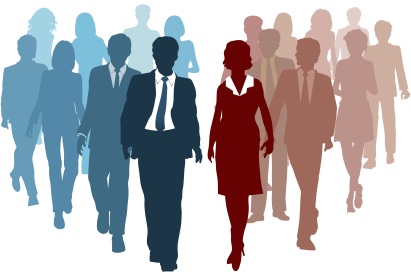 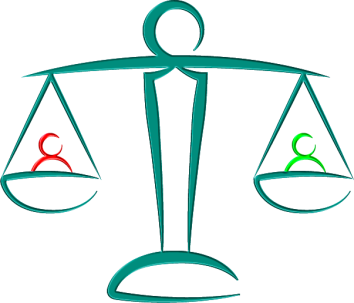 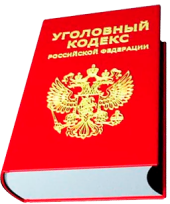 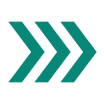 6
Принципы  уголовного  права
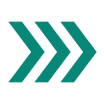 ПРИНЦИП ГУМАНИЗМА (ст. 7).
Наказание и иные меры уголовно-правового характера, применяемые к лицу, совершившему преступление, не могут иметь своей целью причинение физических страданий или унижение человеческого достоинства (отсюда следует исключение физических наказаний и мораторий на смертную казнь).
5
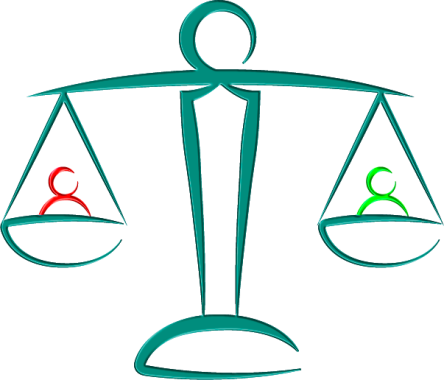 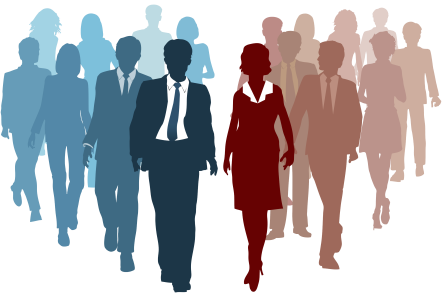 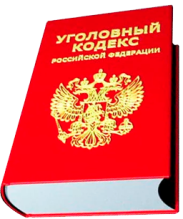 7
Признаки  преступления
ПРЕСТУПЛЕНИЕМ признается виновно совершенное общественно опасное деяние, запрещенное УК РФ под угрозой наказания (ст. 14).
8
Категории  преступлений(ст. 15)
НЕБОЛЬШОЙ ТЯЖЕСТИ – умышленные и неосторожные деяния, за совершение которых максимальное наказание не превышает трех лет лишения свободы.
СРЕДНЕЙ ТЯЖЕСТИ – умышленные деяния, за совершение которых максимальное наказание не превышает пяти лет лишения свободы, и неосторожные деяния, за совершение которых максимальное наказание не превышает десяти лет лишения свободы.
ТЯЖКИЕ – умышленные деяния, за совершение которых максимальное наказание не превышает десяти лет лишения свободы  и неосторожные деяния, за совершение которых максимальное наказание не превышает пятнадцати лет лишения свободы.
ОСОБО ТЯЖКИЕ – умышленные деяния, за совершение которых предусмотрено наказание в виде лишения свободы на срок свыше десяти лет или более строгое наказание.
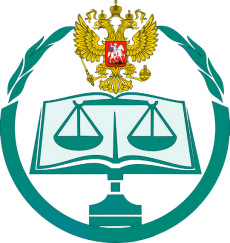 9
Неоконченные  преступления
ПРИГОТОВЛЕНИЕМ К ПРЕСТУПЛЕНИЮ признаются умышленное создание условий для совершения преступления, если при этом преступление не было доведено до конца по не зависящим от лица обстоятельствам. Уголовная ответственность наступает за приготовление только к тяжкому и особо тяжкому преступлениям. (ст. 30)
ПОКУШЕНИЕМ НА ПРЕСТУПЛЕНИЕ признаются умышленные действия (бездействие) лица, непосредственно направленные на совершение преступления, если при этом преступление не было доведено до конца по не зависящим от этого лица обстоятельствам. (ст. 30)
ДОБРОВОЛЬНЫМ ОТКАЗОМ ОТ ПРЕСТУПЛЕНИЯ признается прекращение лицом приготовления к преступлению либо прекращение действий (бездействия), непосредственно направленных на совершение преступления. (ст. 31)
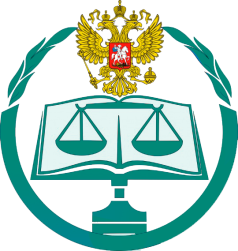 10
Соучастие  в  преступлении(ст. 33)
ВИДЫ СОУЧАСТНИКОВ:
исполнитель;
организатор;
подстрекатель;
пособник.
ОТВЕТСТВЕННОСТЬ СОУЧАСТНИКОВ определяется характером и степенью фактического участия каждого из них в совместном совершении преступления.
11
Обстоятельства,исключающие  преступность  деяния(ст. 37-42)
необходимая оборона;
причинение вреда при задержании лица, совершившего преступление
крайняя необходимость;
физическое или психическое принуждение;
обоснованный риск;
исполнение обязательного приказа или распоряжения.
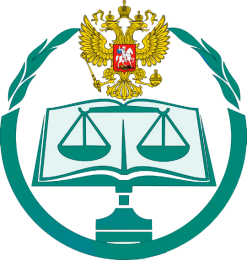 12
Условия  уголовной  ответственности
ЕЙ ПОДЛЕЖАТ ФИЗИЧЕСКИЕ ЛИЦА:
Достигшие определенного возраста: 16 лет за любое преступление и 14 лет за преступления, указанные в п.2. ст. 20 УК РФ;
Вменяемые (Невменяемость - состояние лица, при котором оно не в состоянии осознавать фактический характер и общественную опасность своих действий либо руководить ими вследствие психического заболевания или иного болезненного состояния психики.)
13
Понятие  и  цели наказания
Наказание есть мера государственного принуждения, назначаемая по приговору суда. Наказание применяется к лицу, признанному виновным в совершении преступления, и заключается в лишении или ограничении прав и свобод этого лица.
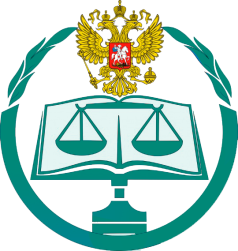 Наказание применяется в целях восстановления социальной справедливости, а также в целях исправления осужденного и предупреждения совершения новых преступлений.
За одно преступление может быть назначено основное либо основноеи дополнительное наказание.
14
Виды  наказаний (ст. 44-59)
ШТРАФ – в качестве как основного, так и дополнительного наказания; 
ЛИШЕНИЕ ПРАВА ЗАНИМАТЬ ОПРЕДЕЛЕННЫЕ ДОЛЖНОСТИ ИЛИ ЗАНИМАТЬСЯ ОПРЕДЕЛЕННОЙ ДЕЯТЕЛЬНОСТЬЮ – в качестве как основного, так и дополнительного наказания; 
ЛИШЕНИЕ СПЕЦИАЛЬНОГО, ВОИНСКОГО ИЛИ ПОЧЕТНОГО ЗВАНИЯ, КЛАССНОГО ЧИНА И ГОСУДАРСТВЕННЫХ НАГРАД – только в качестве дополнительного наказания; 
ОБЯЗАТЕЛЬНЫЕ РАБОТЫ (заключаются в выполнении осужденным в свободное от основной работы или учебы время бесплатных общественно полезных работ. Вид обязательных работ и объекты, на которых они отбываются, определяются органами местного самоуправления.) – только в качестве основного наказания;
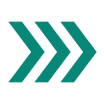 15
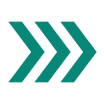 Виды  наказаний (ст. 44-59 УК РФ)
ИСПРАВИТЕЛЬНЫЕ РАБОТЫ (назначаются осужденному, имеющему основное место работы, а равно не имеющему его. Из заработной платы осужденного к исправительным работам производятся удержания в доход государства в размере, установленном приговором суда, в пределах от пяти до двадцати процентов.) – только в качестве основного наказания;
ОГРАНИЧЕНИЯ ПО ВОЕННОЙ СЛУЖБЕ – только в качестве основного наказания;
ОГРАНИЧЕНИЕ СВОБОДЫ – в качестве как основного, так и дополнительного наказания;
ПРИНУДИТЕЛЬНЫЕ РАБОТЫ (заключаются в привлечении осужденного к труду в местах, определяемых учреждениями и органами уголовно-исполнительной системы) – только в качестве основного наказания;
АРЕСТ (изоляция от общества на срок от одного до шести месяцев) только в качестве основного наказания;
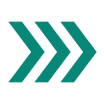 16
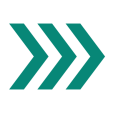 Виды  наказаний (ст. 44-59)
СОДЕРЖАНИЕ В ДИСЦИПЛИНАРНОЙ ВОИНСКОЙ ЧАСТИ;
ЛИШЕНИЕ СВОБОДЫ НА ОПРЕДЕЛЁННЫЙ СРОК (устанавливается на срок от двух месяцев до двадцати лет; по совокупности преступлений не более 25 лет, по совокупности приговоров не более 30 лет, в исключительных случаях, предусмотренных законом, эти сроки увеличиваются до 30 и 35 лет соответственно);
ПОЖИЗНЕННОЕ ЛИШЕНИЕ СВОБОДЫ (устанавливается за совершение  ряда особо тяжких преступлений, посягающих на жизнь, а также за совершение особо тяжких преступлений против здоровья населения и общественной нравственности, общественной безопасности, половой неприкосновенности несовершеннолетних, не достигших четырнадцатилетнего возраста);
СМЕРТНАЯ КАЗНЬ (де-факто не назначается, де-юре сохраняется в УК РФ).
применяются только в качестве основных видов наказаний.
17
Назначение  наказания
Лицу, признанному виновным в совершении преступления, назначается справедливое наказание в пределах, предусмотренных соответствующей статьей Особенной части УК РФ с учетом смягчающих и отягчающих обстоятельств. (ст. 60) 
Если, назначив исправительные работы, ограничение по военной службе, содержание в дисциплинарной воинской части или лишение свободы на срок до восьми лет, суд придет к выводу о возможности исправления осужденного без реального отбывания наказания, он постановляет считать назначенное наказание условным. (ст. 73)
18
Судимость
Лицо, осужденное за совершение преступления, считается судимым со дня вступления обвинительного приговора суда в законную силудо момента погашения или снятия судимости.
Судимость учитывается при рецидиве преступлений, назначении наказания и влечет за собой иные правовые последствия.
Судимость погашается по истечении срока, установленного законом и зависящего от вида наказания и категории совершенных преступлений.
Судимость может быть снята судом до истечения срока погашения.
19
Освобождениеот уголовной ответственности
в связи С ДЕЯТЕЛЬНЫМ РАСКАЯНИЕМ
в связи С ПРИМИРЕНИЕМ С ПОТЕРПЕВШИМ
в связи С ВОЗМЕЩЕНИЕМ УЩЕРБА
в связи С НАЗНАЧЕНИЕМ СУДЕБНОГО ШТРАФА
в связи С ИСТЕЧЕНИЕМ СРОКА ДАВНОСТИ(2-6-10-15 лет в зависимости от категории преступления)
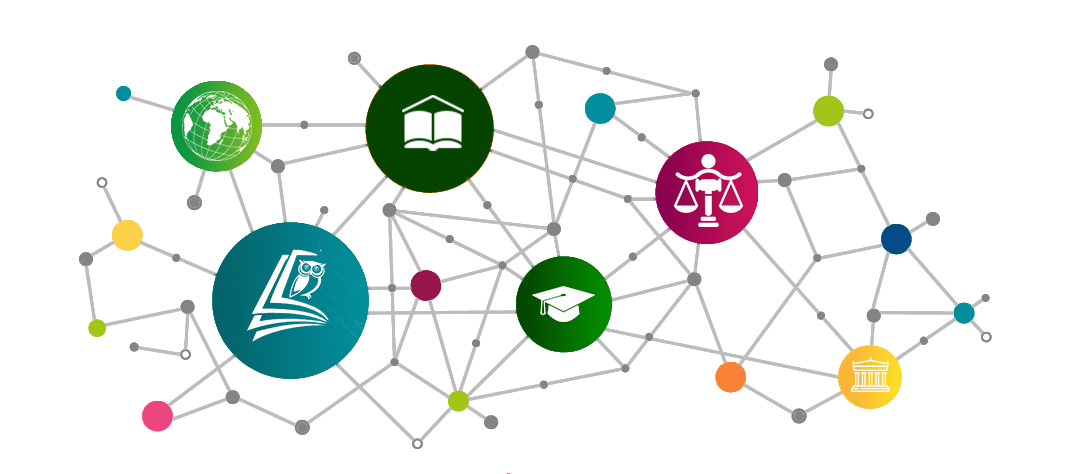 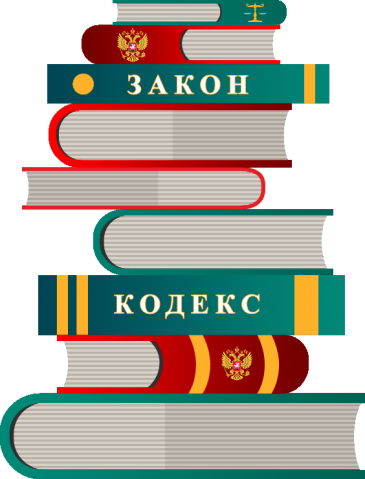 20
Амнистия  и  помилование
АМНИСТИЯ объявляется Государственной Думой в отношении индивидуально не определенного круга лиц.  Может выражаться в освобождении от наказания, сокращении или замене вида наказания, освобождения от дополнительного вида наказания и снятия судимости.
ПОМИЛОВАНИЕ осуществляется Президентом РФ в отношении индивидуально определенного лица. Может выражаться в освобождении от дальнейшего отбывания наказания, сокращении или замене вида наказания, снятии судимости.
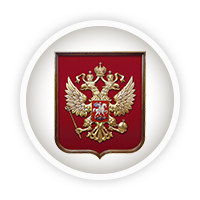 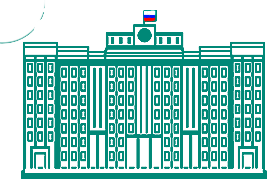 21
Особенная  часть  УК
Преступления против личности:
Преступления против жизни и здоровья
Преступления против свободы, чести и достоинства личности
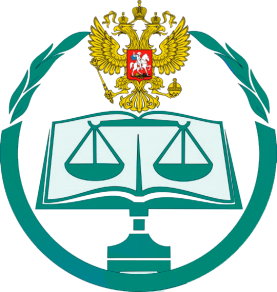 Преступления против половой неприкосновенности и половой свободы личности
Преступления против конституционных прави свобод человека и гражданина
Преступления против семьи и несовершеннолетних
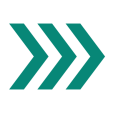 22
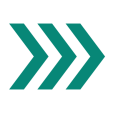 Особенная  часть  УК
Преступления в сфере экономики
Преступления против общественной безопасности и общественного порядка
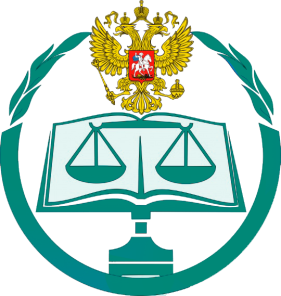 Преступления против государственной власти
Преступления против военной службы
Преступления против мира и безопасности человечества
23
Уголовная ответственность за преступления в сфере обращения ЛС
Статья 109. Причинение смерти по неосторожности.
Статья 118. Причинение тяжкого вреда здоровью по неосторожности.
Статья 124. Неоказание помощи больному.
Статья 228.2. Нарушение правил оборота наркотических средств или психотропных веществ.
Статья 234. Незаконный оборот сильнодействующих или ядовитых веществ в целях сбыт
24
Уголовная ответственность за преступления в сфере обращения ЛС
Статья 235. Незаконное осуществление медицинской деятельности или фармацевтической деятельности.
Статья 235.1. Незаконное производство лекарственных средств и медицинских изделий.
Статья 238. Производство, хранение, перевозка либо сбыт товаров и продукции, выполнение работ или оказание услуг, не отвечающих требованиям безопасности.
Статья 238.1. Обращение фальсифицированных, недоброкачественных и незарегистрированных лекарственных средств, медицинских изделий и оборот фальсифицированных биологически активных добавок.
25